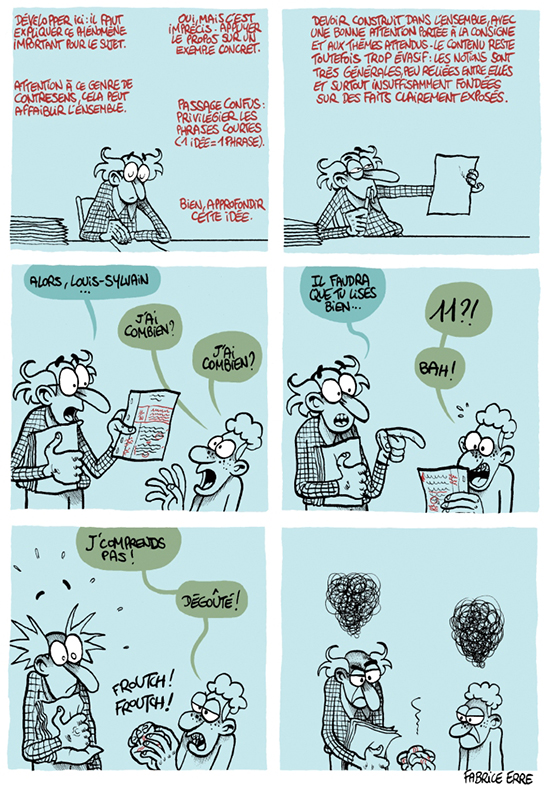 EXPLICITER LES CRITERES ET ATTENDUS
RENDRE COMPTE POUR FAIRE PROGRESSER
Dessin de Fabrice Erre, source : https://www.lemonde.fr
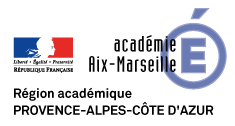 Figure 1 – Echelle descriptive d’analyse de documents (1ère générale) à partir de la structure du devoir
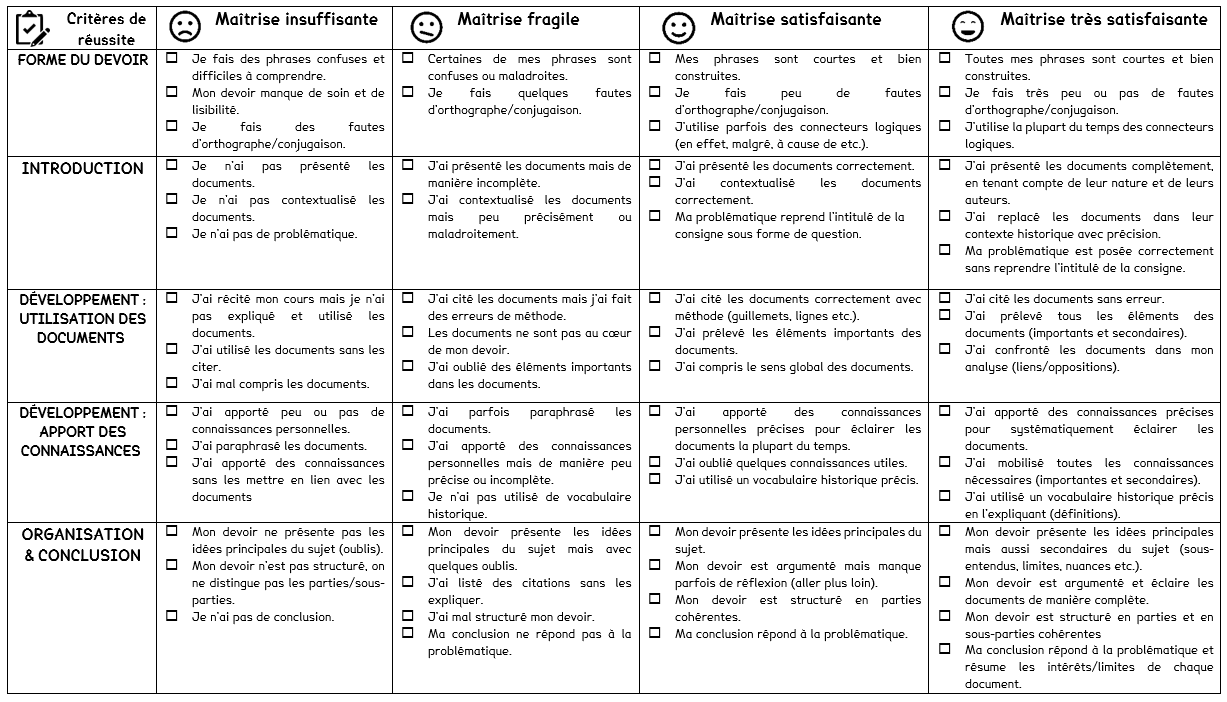 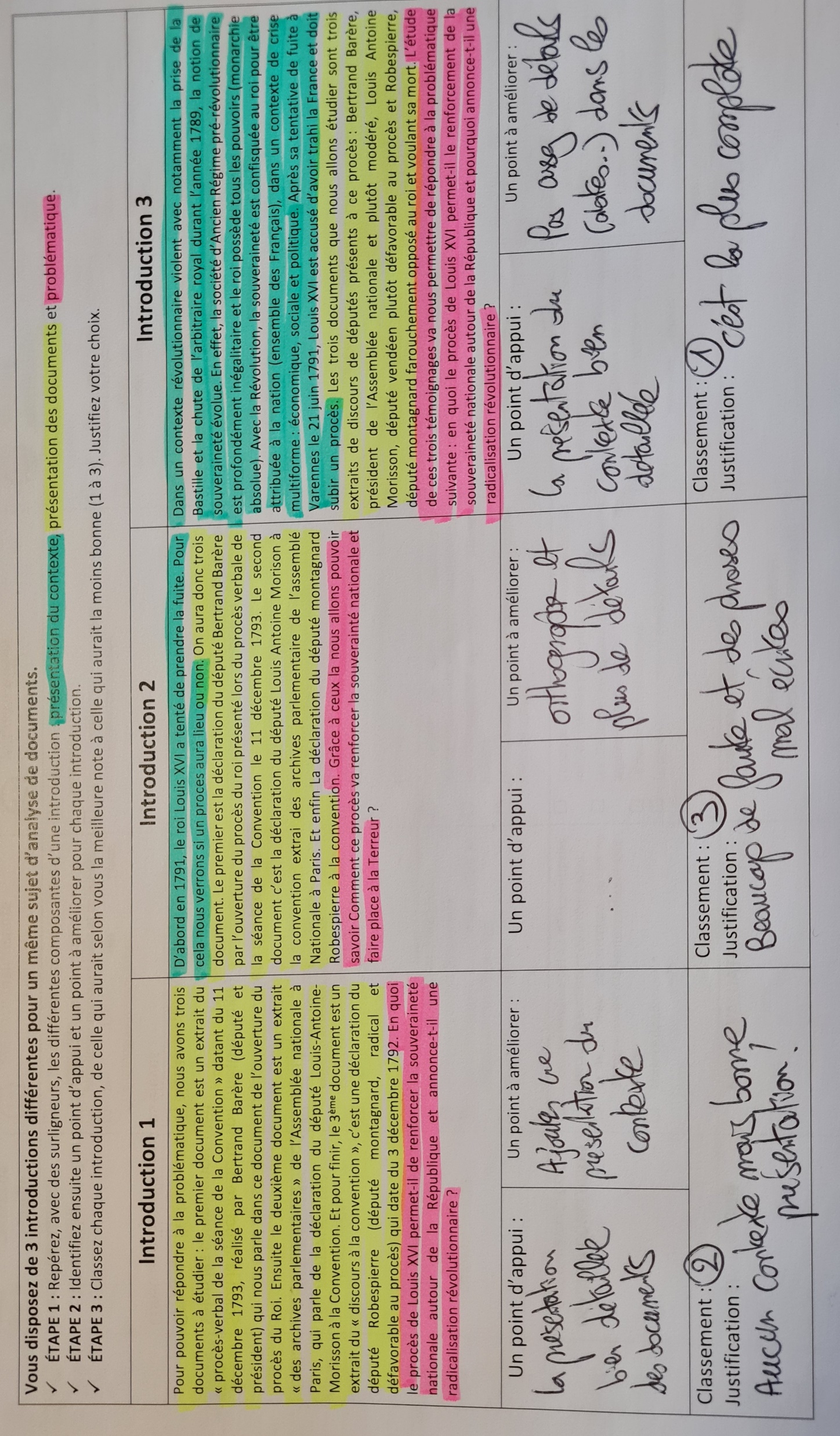 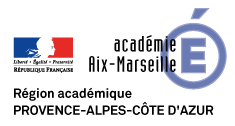 Figure 5 – Un exemple de production d’élève en classe de 1ère générale
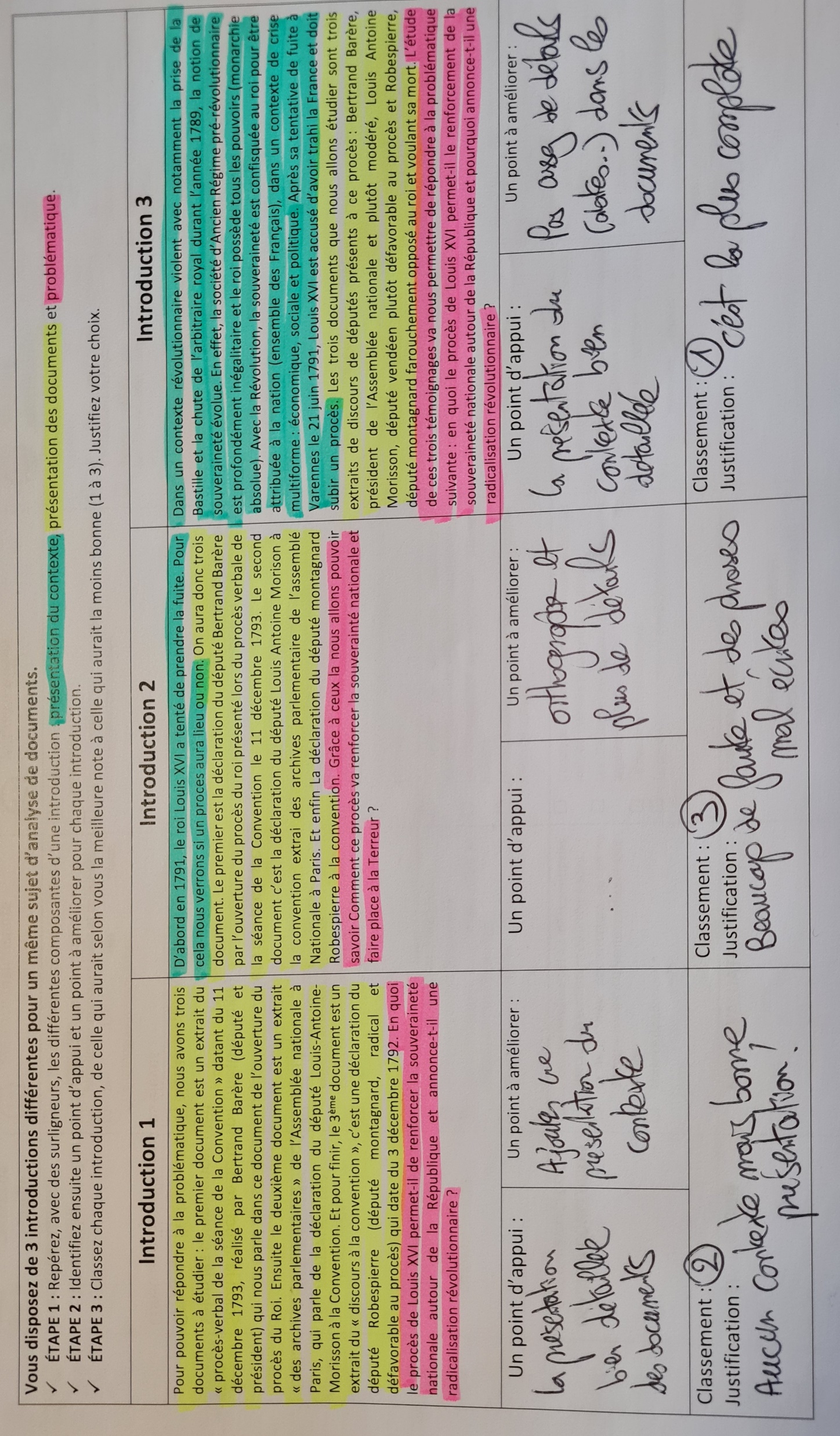 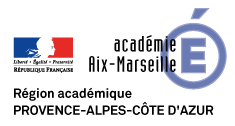 Figure 5 – Un exemple de production d’élève en classe de 1ère générale
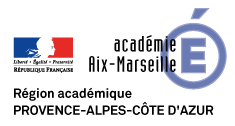 Figure 6 – Un exemple d’échelle descriptive mobilisée après l’évaluation par un élève de 1ère générale
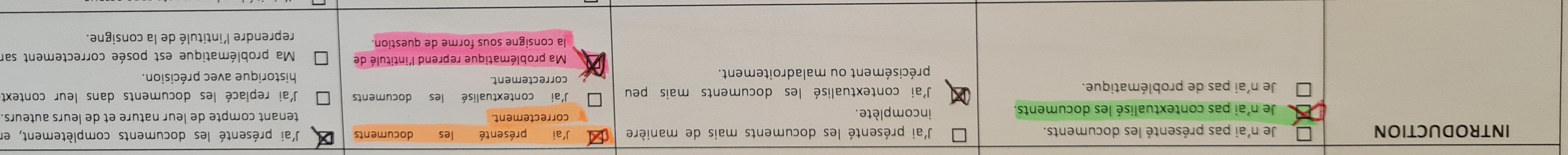 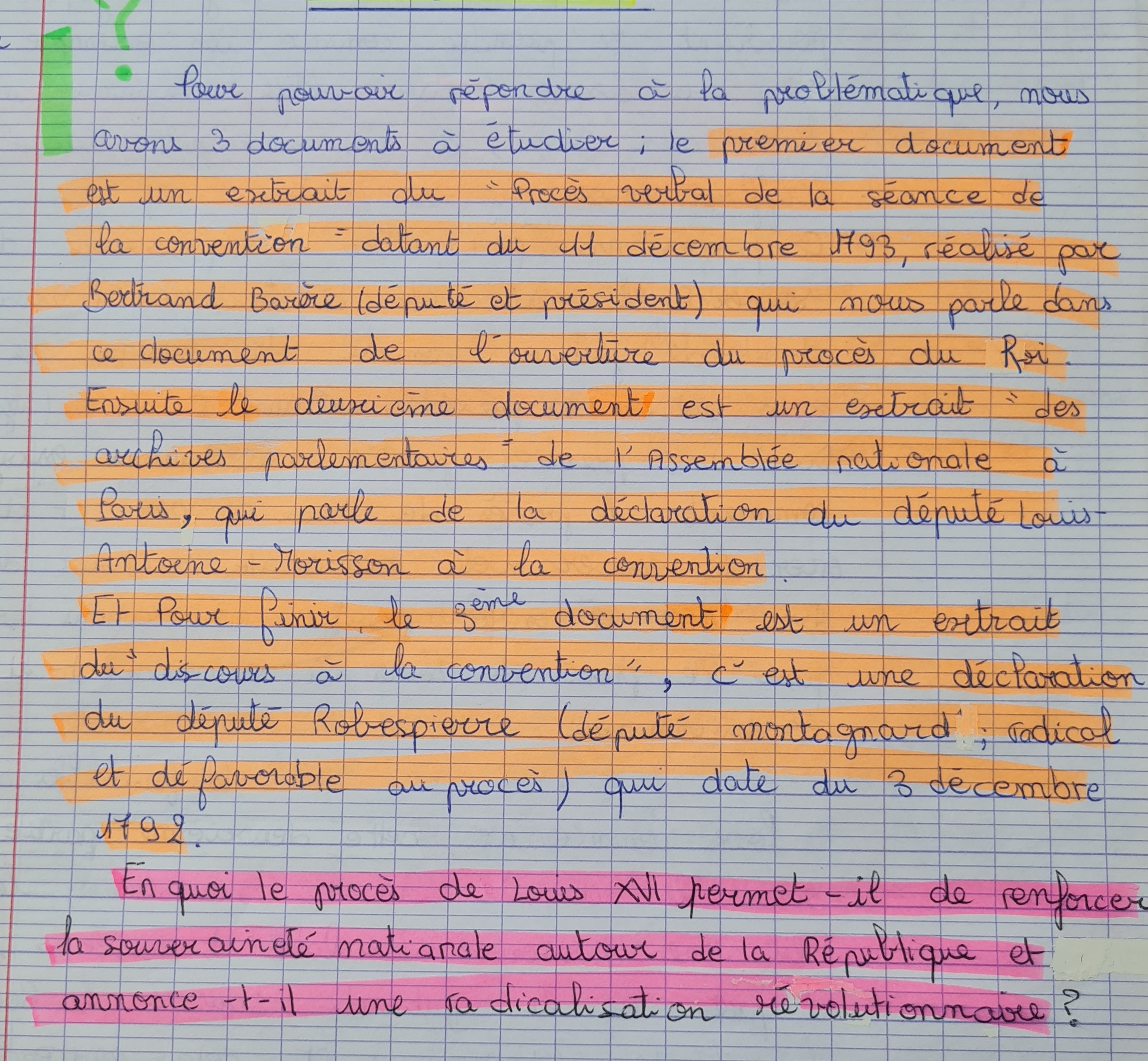 Ici, lors d’un temps après l’évaluation, l’élève fait correspondre chaque partie de son introduction avec les descripteurs de l’échelle proposée en amont et pendant l’évaluation, grâce à des surligneurs.